Authenticating Top-k Queries in Location-based Services with Confidentiality
Qian Chen, Haibo Hu, Jianliang Xu
Hong Kong Baptist University
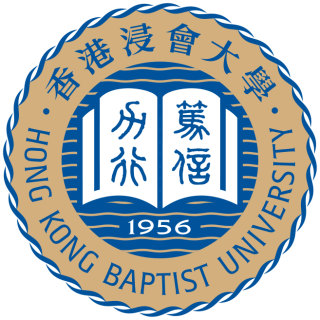 Authenticating Top-k Queries in Location-based Services with Confidentiality
1
Big Data: Cloud-based Query System
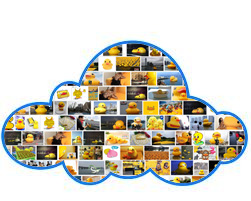 Scalability
Elasticity
Self-manageability
Pay-per-use pricing
Cloud Service 
Provider (SP)
“Yellow Duck”
Data & 
Algorithm
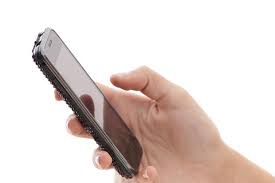 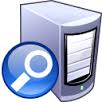 Data Owner
Client
2
Untrustworthy Cloud Server
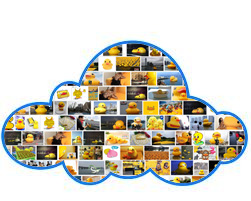 Incorrect results
Hacking attack
Incomplete search
Program bug 
In favor of sponsor
Scalability
Elasticity
Self-manageability
Pay-per-use pricing
Cloud Service 
Provider (SP)
“Yellow Duck”
Data & 
Algorithm
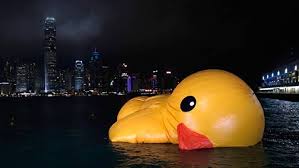 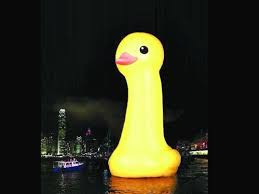 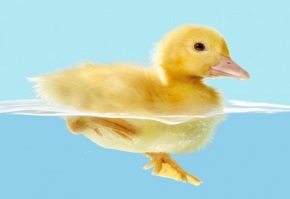 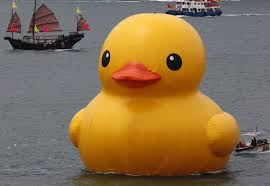 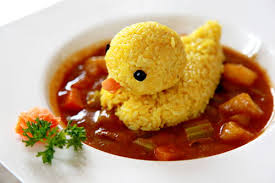 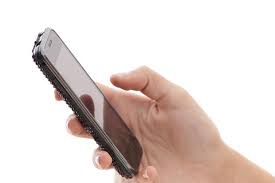 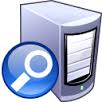 Data Owner
Client
Authenticated Query Processing: Enable clients to verify the correctness of query results
3
Problem Formulation
Authenticating Top-k Queries in Location-based Services with Confidentiality
4
Overview of System Model
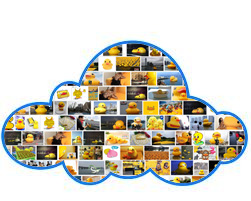 Cloud Service 
Provider (SP)
Data & 
Algorithm
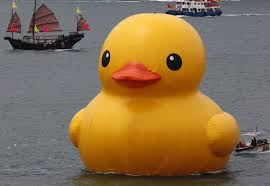 “Yellow Duck”
+ Authenticated Data Structure (ADS)
+ Verification Object (VO)
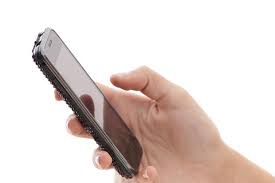 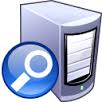 Data Owner
Client
5
Preliminaries: Merkle Hash Tree
Merkle Hash Tree (MHT)
?
Service Provider
Sign
{1, 3, 4, 5}
Client
Data Owner
Dataset
Q=[1,10]
Verify
Authenticating Top-k Queries in Location-based Services with Confidentiality
6
Private Comparison (SIGMOD ’05)
Client
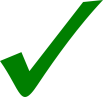 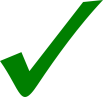 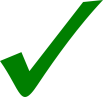 SP
Client
DO
Service Provider
Data Owner
Authenticating Top-k Queries in Location-based Services with Confidentiality
7
Main Contributions
Query Authentication Scheme
Private Rank Comparison
Geometric Solution:
Pre-signed Line (PLB)
Merkle R-tree 
Scheme
Algebraic Solution: 
Private Paillier (PPB)
Power Diagram
based Scheme
Authenticating Top-k Queries in Location-based Services with Confidentiality
8
Geometric  Solution: Pre-Signed Line (PLB)
public
private
t
s
?
DO
Client
SP
q
Pre-processing
Authenticating Top-k Queries in Location-based Services with Confidentiality
9
Algebraic Solution: Private Paillier (PPB)
Authenticating Top-k Queries in Location-based Services with Confidentiality
10
MR-Tree Scheme
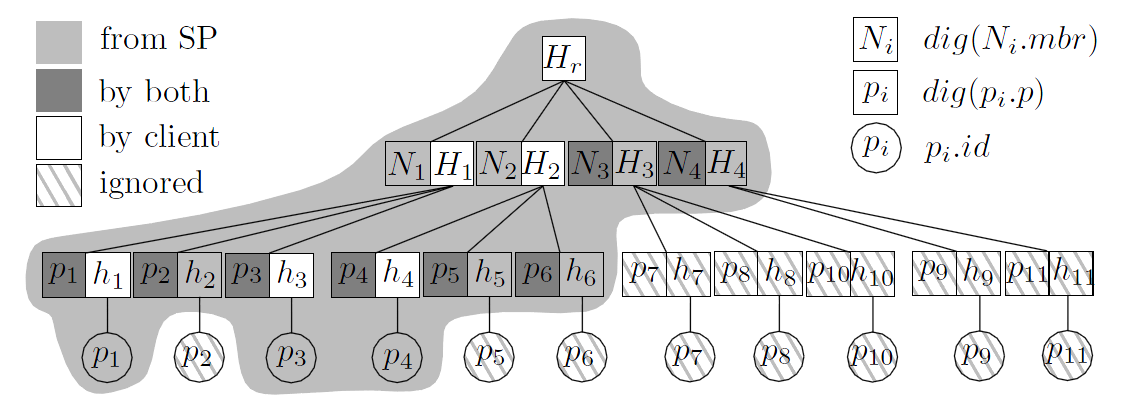 Similar to Merkle Hash Tree
Soundness: private rank comparisons + root reconstruction 
Completeness: boundary checking with private rank comparisons (PLB / PPB)
Authenticating Top-k Queries in Location-based Services with Confidentiality
11
Power Diagram based Scheme
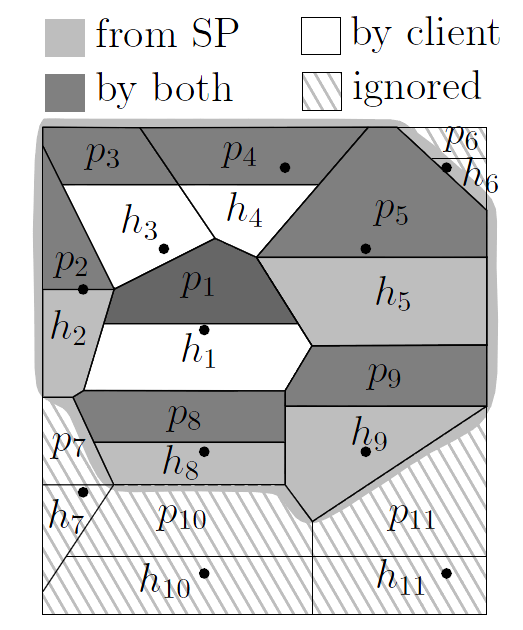 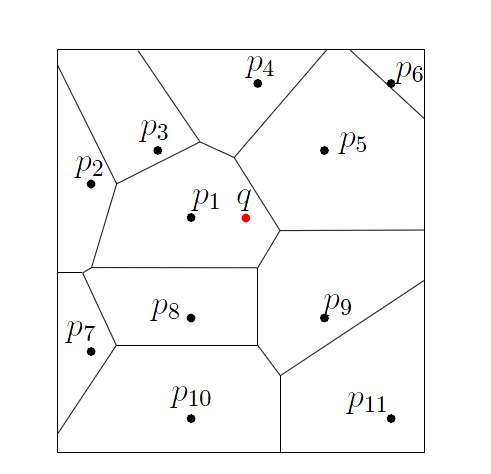 Authenticating Top-k Queries in Location-based Services with Confidentiality
12
Security Analysis and Optimizations
Authenticating Top-k Queries in Location-based Services with Confidentiality
13
Experiment Settings
Dataset: Gowalla dataset in Stanford Large Network Dataset Collection
6,442,890 user check-ins
1,280,969 unique locations
Server: Dual 4-core Intel Xeon X5570 2.93GHz CPU and 32GB RAM, running GNU/Linux, OpenJDK 1.6
Client: Core 2 Quad processor and 4GB RAM, WinXP
Network: 2Mbps download and 1Mbps upload
Paillier (1024 bits), RSA (2048 bits)
h(): SHA-1 (160 bits)
g(): the one from [SIGMOD’05]
Authenticating Top-k Queries in Location-based Services with Confidentiality
14
Performance Results
 MR: Merkle R-tree  EMR: Embeded Merkle R-tree  PD: Power Diagram
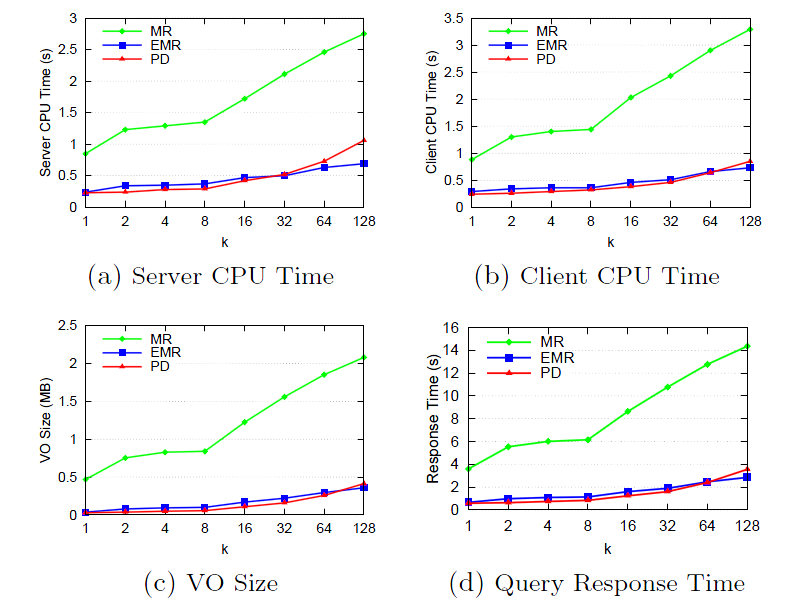 PD wins for small/medium queries; EMR good for large queries
Authenticating Top-k Queries in Location-based Services with Confidentiality
15
Effects of Optimizations
 0-hop: No Optimization        1-hop: Opt. with 1-hop Pre-signing 
 2-hop: Opt. with 2-hop Pre-signing
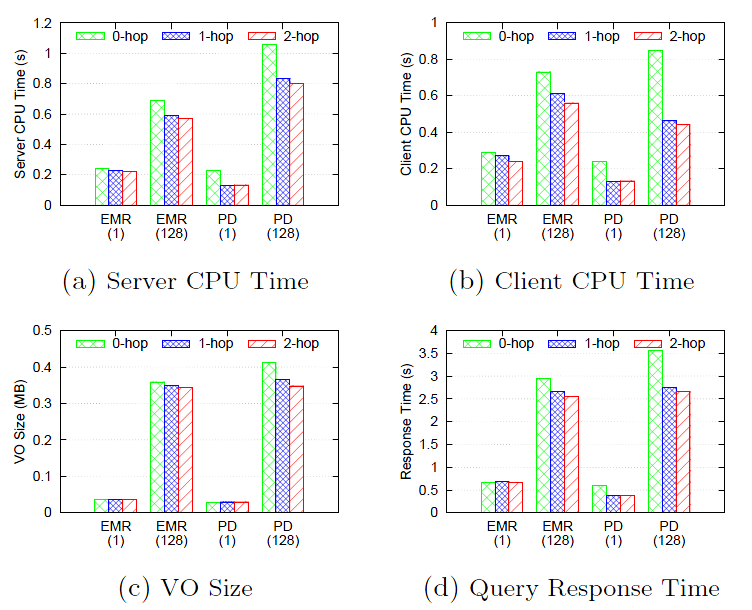 2-hop is a good tradeoff between offline cost and online performance
Authenticating Top-k Queries in Location-based Services with Confidentiality
16
Conclusions
Designed two private ranking comparison functions

Proposed two privacy-preserving schemes to authenticate top-k results without disclosing object or ranking values

Experimentally validated the performance with proven security
Authenticating Top-k Queries in Location-based Services with Confidentiality
17
Thanks 
Authenticating Top-k Queries in Location-based Services with Confidentiality
18